The Internet of Things and Insurance
What is the Internet of Things (“IoT”)?
There are various definitions with no scientific unanimity
1.
IoT inaugurates a new age of ubiquitous connectivity and intelligence, in which components, products, services and platforms connect, virtualise and integrate everything in a communication network for digital processing.
2.
Direct interest to insurers: IoT applications facilitate the insurance operations and generate new risks
3.
IoT: numbers
2018
363 mio connected devices around the world.
2020
estimated market value USD 1.29 trillion [International Data Corporation]
Size of market: USD 3.7 billion [McKinsey] resulting to a potential impact of USD 11.1 trillion a year in economic value by 2025
Value of virtual reality industry -> USD 150 billion with more than 300 million users  [Bank of America]
2022
IoT key features and components
Sensors
Interconnectivity
Software
collect data from objects
between sensors and objects to produce more intelligent sets of services
programmes the interplay between the sensors
Interoperability
Huge amount of data
Telecommunications
key to the successful operation of the  network (not yet there)
connection between sensors and with outside world
generated in the process
Challenges to IoT penetration
No universal or
 pan-European 
standardisation
No global
 harmonisation
No universal or
 pan-European 
standardisation
the system is currently operating on the basis of self-regulated standards
for the use of spectrum availability and network coverage
too limited numbering schemes to support the wide range of future machine-to-machine (M2M) applications
Data – a particular challenge
Billions of data produced via IoT operations subject to risks of hacking and misuse Competitiveness is expected to reduce longer-term. 
2010: 1.2 Zetabytes (ZB)
2015: 7.9 ZB
2020: (exp.): 44 ZB 
Sharing and re-use of non-personalised data in a commercial context : crucial for the deployment of IoT
Sector-specific legislation restricts the access to privately-held, non-personal or anonymised data 
EU is exploring the need to introduce a regulatory instrument for the facilitation of the digital economy, which will address the data use
IoT-driven evolution of the insurance value chain
Product design
Rise of on-demand and usage-based insurance
More data means
more targeted products
IoT impact on 
Product Oversight &
Governance (POG)
Insurers can better understand their clinets, their needs and demands
IoT shall grant access to more data necessary for the POG implementation
Risks and challenges
IoT-driven evolution of the insurance value chain
Sales and distribution
IoT may alter the traditional insurance distribution model
Regulatory aspects and IoT distribution strategy
IoT solutions may facilitate the provision of obligatory precontractual information
Individual access to the insurance interests of persons
Insurers will be able to provide the information in a user friendly way
IoT tools for direct sales must be consident with characteristics of the target market
IoT-driven evolution of the insurance value chain
Underwriting and pricing
IoT may result in better pricing 
It may widen the insurable groups 
Insurance will be more targeted to specific need, for lower, affordable premium
IoT effects on regulatory obligations connected with risk evaluation and pricing
IoT means continuous risk evaluation
But also develops to provide the necessary tools for that
IoT-driven evolution of the insurance value chain
After-sales service and claims management
Risk prevention 
the insurer transforms to risk averter
Risk occurrence and claims notification 
immediate communication feasible
Obligation of policyholder to provide information
e.g. drones inspect property in case of damage claims
is policyholder obliged to provide information?
Loss mitigation
insurer can assess the situation and provide immediate instructions to mitigate loss Risk occurrence and claims notification 
insurer to be vigilant and ready
insurer’s tasks become more demanding: is this economically feasible?
Claims evaluation and management 
process expedited
communications facilitated
IoT and insurance risk
New risks emerging from the use of IoT
IoT solutions improve the insurer’s ability to assess the underwriting risk
new insurance needs
Issue of risk assessment not yet tackled by insurance industry
Impact on calculation of regulatory quantitative requirements
No historical information, no statistics yet 
Difficulty in standardising risk valuation and assessment 
More information necessary 
Combination of personal data
e.g. the Solvency II Directive requires solvency capital on the basis of risks underwritten
IoT and insurance risk
Does IoT contribute to a better assessment of the insurance undertaking’s risk profile?
If so, does it do that in a reliable manner?
IoT and insurance risk
Where is the risk?
Software: vulnerabilities may lead to malware resulting in malfunctions (e.g. Heathrow airport, Tesla cars examples)
Telecoms network: failure may result in disruptions and require reprogramming (e.g. medication schedule for patients may result in health peril)
User: e.g. damage may be caused by user not following the protocols of use of the object
IoT and insurance risk
Consequences for the insurance industry
IoT applications grant insurers the ability to better familiarize themselves and their
customers with the factors affecting their risks and the pricing of their premiums 
Results:
offer of advanced insurance products, even bundled with other products/services
risk reduction  / minimization
enhanced customer loyalty
Effects on the civil liability model
The challenge of allocating liability
Traditional liability models 
strict extra-contractual liability structure (e.g. motor third party liability)
compensation pools (e.g. pollution damages)

Problem: depending on the complexity of the IoT environment, the allocation of 
the responsibility may prove difficult, lengthy, costly or non-feasible, as neither fault 
nor causation can be allocated to one party with certainty.
Effects on the civil liability model
Legislative solutions
2017 amendments of German law on motor third party liability to provide for
vehicles with auto-pilot mode 
manufacturer of the vehicle and IT-provider added to the jointly liable parties
indemnifying party entitled to seek recourse against the liable party 
inclusion of certain safeguards for the allocation of liability: 
Driver to be able to assume control anytime 
“Black box” to record journey data and causes of accident
Will the manufacturer be treated as “co-pilot” if the vehicle rides on auto-pilot mode?
Effects on the civil liability model
Legislative solutions
UK Automated and Electric Vehicles Act (AEVA) 2018 -> aim to define the notion 
of user-in-charge and automated driving system entity (ADSE) indemnifying party 
entitled to seek recourse against the liable party 
Civil and criminal liability issues
Effects on the civil liability model
“Knock-for-knock” agreements  
Aspects to consider:
under a “knock-for-knock” agreement, each party is responsible for its own damage; the damaged party and its insurer shall not seek recourse against any damaging party 
use in offshore maritime oil and gas industry (high complexity of operations makes it difficult to allocate liability) 
similarities with IoT industry (difficult to allocate liability fast and effectively in the interplay between object, software, telecoms and user’s conduct)
Effects on the civil liability model
Aspects to consider in knock-for-knock agreements (2):
legal hurdles 
Are mutual indemnity agreements liability allocation/limitation, or liability exclusion clauses (i.e. relief of a party for its own gross negligence or wilful misconduct?)
Contractual limitation of liability void for gross negligence or intent
Challenged in jurisprudence 
parties themselves may challenge the agreement 
crucial that insurers back the agreement
waiver of obligations relying on strict liability or public policy
the balance of powers between he contracting parties
a pragmatic legislative framework would be necessary to ensure the terms of enforcement as a result of major accidents such as the Macondo disaster
Conclusions
From IoT to IoE: 
The Internet of Everything as evolution of IoT 
Includes M2M, P2M and P2P communications

IoT solutions are a useful tool for the insurers to offer insurance products that meet the needs of their target group 
Change of insurance model

Insurers to transform into risk preventing and damage mitigating organizations?
THANK YOU
Alkistis Christofilou
Partner at Rokas Law Firm 
a.christofilou@rokas.com
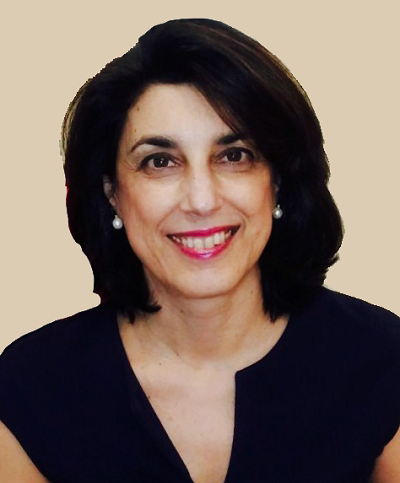